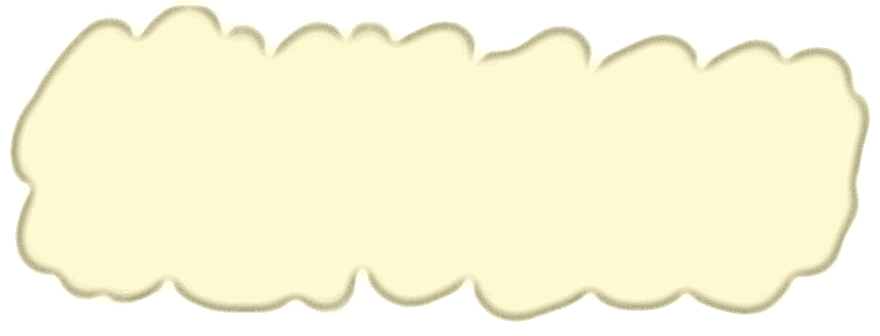 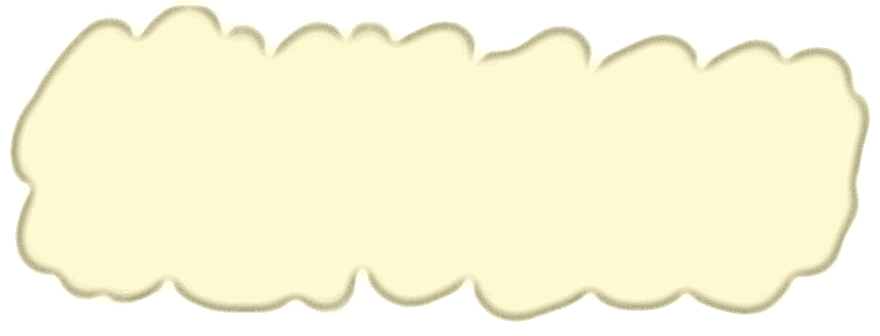 La transformation négative
G1
La phrase interrogative
G2
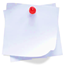 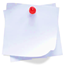 CM1
CM1
Toutes les phrases déclaratives sont  ___________________  
ou ___________________ .  La forme négative indique généralement le ________________ de la forme affirmative. 
  
J’aime le chocolat    Je n’aime pas le chocolat
La phrase ___________________ sert à poser _______
_________________ .Elle se termine par un ____________
__________________________ .
Qui es-tu ?
On peut construire une phrase interrogative de 3 manières :
On écrit ____ devant un verbe commençant par une  ______________  N’insiste pas !
Des __________________________  comme ne...pas, ne… jamais, ne… rien _______________ le verbe. 
  
Je ne crie pas / je n'ai pas crié
* avec _________________ :  Est-ce que tu vas à l’école ?
* en inversant le  ______________  et le ________________ :  Vas-tu à l’école ?
 * en utilisant des  ___________________________________ :  Quand as-tu eu ce stylo ?  Qui t’a poussé ?
A _________ on ne dit pas toujours le ne de la négation. 
On ne doit pas ___________________ à _____________ .
Dans les deux premiers cas, la réponse est _______ou _______. Dans le troisième cas, la réponse donne des informations précises.
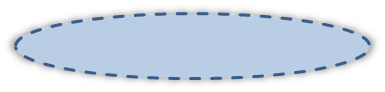 Exercices à faire à l’oral.
Exercices à faire à l’oral.
As-tu compris ?
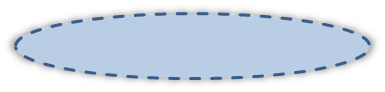 As-tu compris ?
Vrai ou faux ?
Vrai ou faux ?
1. Les mots de négation encadrent toujours le verbe conjugué.
2. On peut remplacer «ne» par un autre mot de négation.
3. Une phrase affirmative peut exprimer une idée négative.
4. Le «ne» se transforme en «n’» devant une consonne.
1. La phrase interrogative sert à donner un ordre.
2. La phrase interrogative se termine par un point d’exclamation.
3. La phrase interrogative ne peut pas être à la forme négative.
4. Pour obtenir une réponse qui donne une information précise, on utilise un mot interrogatif dans la question.
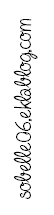 Est-ce une phrase négative ?
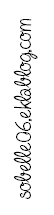 Ces phrases peuvent-elles être employées à l’écrit ?
oui ou non ?
1. Il est interdit de fumer.
2. Tu dois te préparer sans bruit
3. La cigogne ne réussit pas à prendre son envol.
4. N'êtes-vous plus en vacances ?
5. Tu pars en voyage ?
6 .N’es-tu pas fatiguée ?
7. Que contiennent ces boîtes ?
8. Tu sais ce qu’elles font ?
1. vrai   2. faux   3. vrai    4. faux    5. non    6. non     7. oui    8. oui
1. Faux   2. faux   3. faux    4. vrai   5. non    6. oui    7. oui   8. non
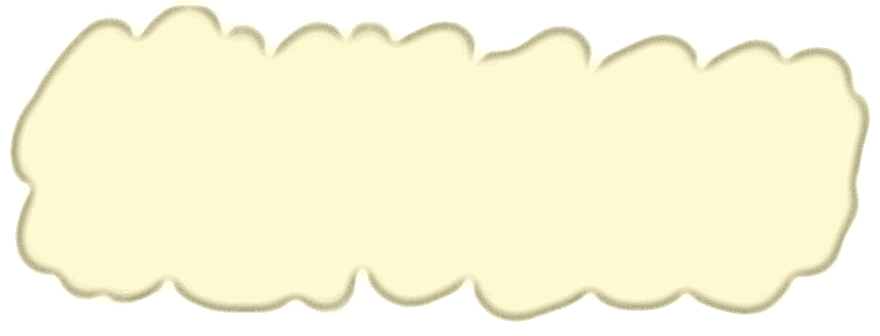 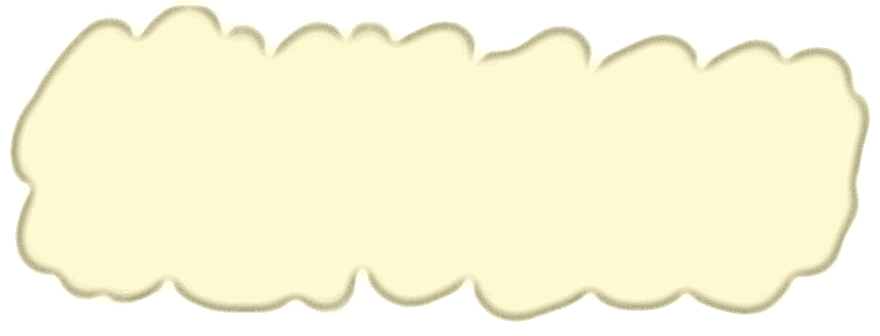 La phrase impérative
G3
La phrase exclamative
G4
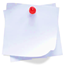 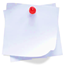 CM1
CM1
La phrase exclamative sert à montrer certains ______________________ comme le dégout, le plaisir, la joie, la surprise, l’énervement…  Elle se termine par un _____________  ______________________ (!).
= La phrase impérative s’utilise pour donner un __________ . 
Elle se termine par un _______________ ou un ______________ 
_____________________________ : 
Mets ton manteau. / Faites moins de bruit !
= Le plus souvent, la phrase impérative est construite avec un verbe  conjugué à l’impératif c’est-à-dire sans ____________ : 
Taisez-vous ! / Ne range pas ton cahier.
= Mais on peut trouver des phrases impératives construites
 avec un verbe  ____  __________________  : 
Ralentir avant un carrefour.
* Elle peut être une phrase ____________________ à laquelle on change ____________________ et on met un point d’exclamation.
* Elle peut commencer par un ______________  ____________________ : comme, que, quel…
* Elle peut être juste un ___________ exclamatif ou une phrase ________________ c’est-à-dire sans _____________ .
Quel bel animal!   ______________________ 
Que je suis heureuse!   ______________________
Que cet animal sent mauvais!   ______________________ 
Hourra! Bravo!  ______________________
Exercices à faire à l’oral.
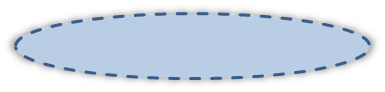 As-tu compris ?
Vrai ou faux  ?
1.  Une phrase impérative peut se terminer par un point 
d’exclamation.
2.  Une phrase impérative n’est jamais à la forme négative.
3.  Une phrase impérative sert à donner des consignes.
Exercices à faire à l’oral.
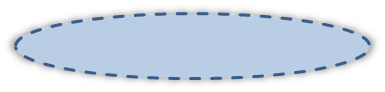 As-tu compris ?
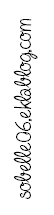 Ces phrases sont-elles exclamatives ?
Vrai ou faux  ?
Une phrase exclamative exprime de forts sentiments.
Elle commence toujours par un pronom exclamatif.
Elle contient toujours un verbe.
4. Prendre deux comprimés par jour pendant une semaine.
5. N’oubliez pas de me téléphoner ce soir !
6. Il ne faut pas marcher sur les pelouses.
7. Je veux que tu ranges ta chambre.
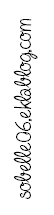 Est-ce une phrase exclamative ?
1. vrai   2. faux   3. vrai   4. oui   5. oui   6. non    7. non
4.   Il fait tellement beau et chaud !
Viens ici !
Formidable !
1. Vrai   2. faux   3. faux   4. oui   5. non    6. oui
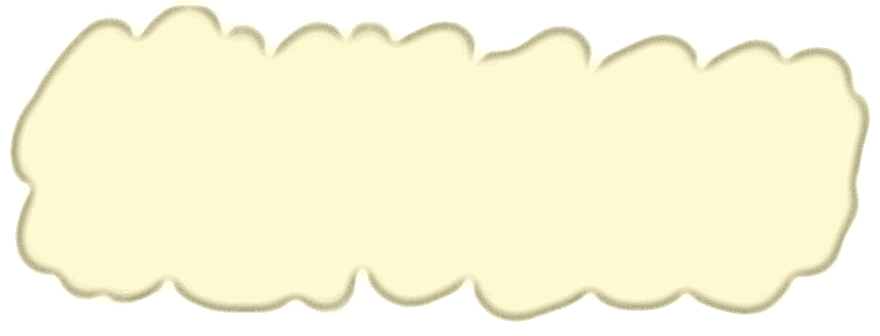 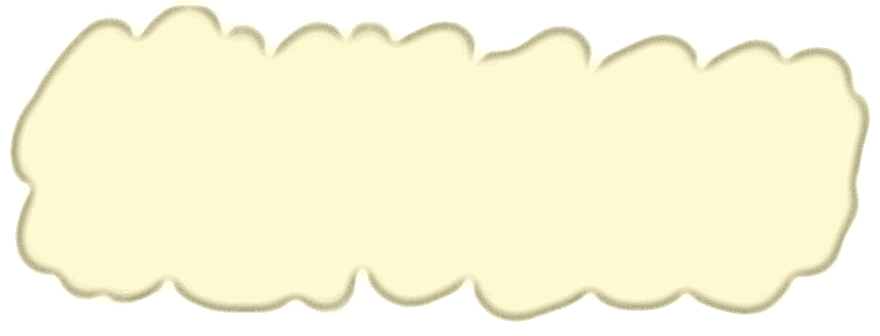 La fonction sujet
G6
Natures et fonctions
G5
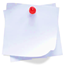 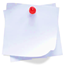 CM1
CM1
e
Le groupe sujet est l’un des groupes obligatoires de la phrase verbale. Il est généralement placé avant le  _____________ . Pour le repérer, on l’encadre par « ______  ________ »
La nature du mot désigne la _______________ grammaticale à laquelle il appartient : 
verbe, nom, adjectif, déterminant, pronom, groupe nominal…
  
une   nouvelle   maison
Ma sœur adore les frites.
C’est ma sœur qui adore les frites.
adjectif
nom commun
déterminant
Le sujet peut-être de différentes _____________________ :
* un groupe nominal (GN) : les enfants, ma sœur 
* un nom propre : Thomas, Louis
* un pronom personnel : je, il, nous…
La nature est indiquée dans le dictionnaire par une abréviation : adjectif  adj
La fonction du mot désigne le __________ du mot dans la phrase : sujet, complément d’objet, complément circonstanciel
Le sujet peut avoir plusieurs __________________ :
Les filles et les garçons adorent les frites
Un mot n’a qu’une seule nature mais peut avoir des fonctions différentes :
GN
GN
sujet
Mes parents veulent acheter une maison
GN sujet
GN COD
Le sujet est le plus souvent placé _________ le verbe. Mais il peut aussi se trouver derrière. C’est un sujet ____________ .
Que veux-tu ? demanda le renard.
  
D’autres mots peuvent séparer le sujet et le verbe :
Ma sœur, demain matin, ira à la patinoire
Exercices à faire à l’oral.
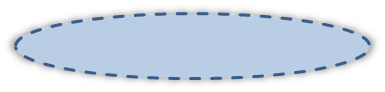 As-tu compris ?
Vrai ou faux  ?
sujet
sujet
La nature est la catégorie grammaticale à laquelle appartient un mot.
Un mot peut avoir plusieurs natures.
Le dictionnaire indique la nature des mots.
sujet
verbe
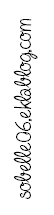 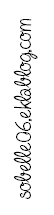 La nature des mots soulignés convient-elle ?
Un même __________ peut commander plusieurs ___________ .
L’ours hurla,  se dressa , courut  vers sa proie et la mangea
4.   J’appelle un conseiller : verbe
Le touriste prend le bus pour visiter Paris : nom
Le fleuriste a reçu de belles roses rouge : nom
La fabrique de meubles de mon oncle va fermer : verbe
verbes
1. Vrai    2. faux    3. vrai    4. non    5. non   6. oui    7. oui
Exercices à faire à l’oral.
Exercices à faire à l’oral.
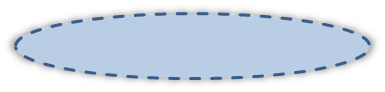 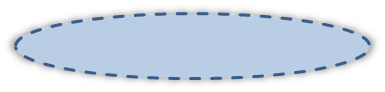 As-tu compris ?
As-tu compris ?
Vrai ou faux  ?
Vrai ou faux  ?
On peut repérer le sujet en introduisant «c’est … qui» dans la phrase.
Le sujet est toujours un nom.
Le verbe s’accorde avec le sujet.
On ne peut pas supprimer le sujet d’une phrase.
Le sujet est toujours placé avant le verbe.
Le sujet est le premier mot de la phrase.
Plusieurs verbes peuvent avoir le même sujet.
Le sujet ne peut pas être séparé du verbe.
On peut repérer le sujet en introduisant «c’est … qui» dans la phrase.
Le sujet est toujours un nom.
Le verbe s’accorde avec le sujet.
On ne peut pas supprimer le sujet d’une phrase.
Le sujet est toujours placé avant le verbe.
Le sujet est le premier mot de la phrase.
Plusieurs verbes peuvent avoir le même sujet.
Le sujet ne peut pas être séparé du verbe.
Chaque sujet est-il correctement souligné ?
Chaque sujet est-il correctement souligné ?
9)  Ma tante, toutes les semaine, fait des crêpes.
10) Mon oncle et mon père iront pêcher demain.
11) Mes cousines et moi partons pour une croisière.
12) Les sportifs de l’équipe municipale s’entraînent fréquemment.
13) Les voisins de mes parents nous ont invités à manger.
14) Au fond du jardin pousse un abricotier.
15) Quand nous appelleras-tu ?
16) Ces maisons autrefois abritaient des animaux.
9)  Ma tante, toutes les semaine, fait des crêpes.
10) Mon oncle et mon père iront pêcher demain.
11) Mes cousines et moi partons pour une croisière.
12) Les sportifs de l’équipe municipale s’entraînent fréquemment.
13) Les voisins de mes parents nous ont invités à manger.
14) Au fond du jardin pousse un abricotier.
15) Quand nous appelleras-tu ?
16) Ces maisons autrefois abritaient des animaux.
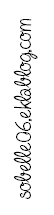 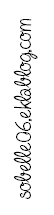 1. vrai    2. faux    3. vrai    4. vrai   5. faux    6. faux    7. vrai   8. faux   
9. oui     10. non    11. non   12.. oui   13.  non   14.  non    15. oui    16. oui
1. vrai    2. faux    3. vrai    4. vrai   5. faux    6. faux    7. vrai   8. faux   
9. oui     10. non    11. non   12.. oui   13.  non   14.  non    15. oui    16. oui
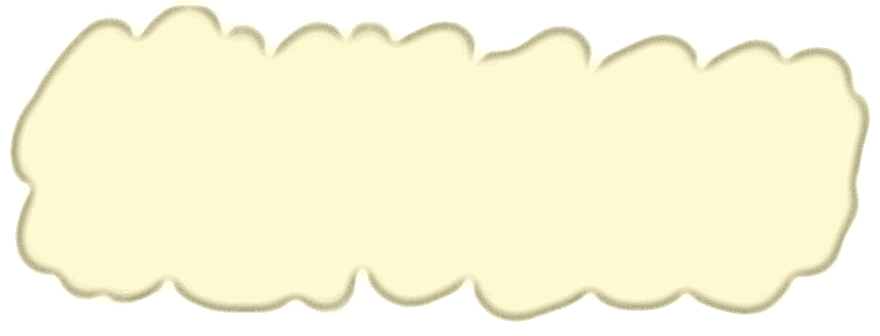 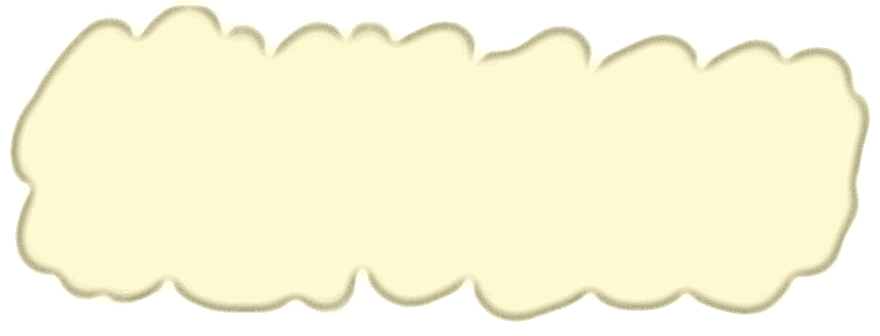 Les expansions du nom
G7
Les compléments d’objet
G8
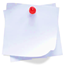 CM1
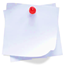 CM1
Il existe 2 sortes de compléments d’objet
Le _____________  _________________ minimum (déterminant + nom) : le coq 
peut être enrichi par d’autres mots ou groupes de mots :
1
2
2
2
Le complément d’objet
______________ ( _____ )

Il est directement relié au verbe et répond à la question :
________ ou ________
Le complément d’objet
________________ ( _____ )
Il est relié au verbe par une ____________________ : à, au, de, sur, pour, avec…
Il répond à la question :
___________ , ___________ 
___________ , ___________ 
___________ , ___________ 
___________ , ___________ 
___________ , ___________
* un ____________________________________ : le coq furieux
L’adjectif a alors la fonction d’épithète
* un  autre ____________  ________________ introduit par une préposition (de, à, avec, sans…) : le coq de la basse-cour
Le GN a la fonction de complément du nom (CDN)
Elle aime les pâtes.
* une ___________________________   __________________ (une autre phrase introduite par un pronom relatif : qui, que, dont, où) :  le coq qui chantait très fort
COD
Le complément d’objet est essentiel, c’est-à-dire qu’on ne peut pas le _________________
Je pense  à  mes amis
COI
Exercices à faire à l’oral.
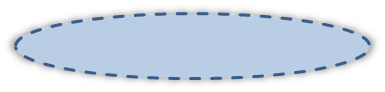 As-tu compris ?
Exercices à faire à l’oral.
Vrai ou faux  ?
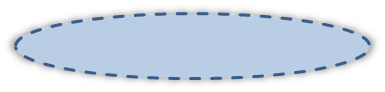 As-tu compris ?
Vrai ou faux  ?
1. L’adjectif qualificatif placé à côté du nom est épithète.
2. Le complément du nom complète un verbe.
3. La proposition relative est un groupe facultatif
4. Le complément du nom se construit avec une préposition.
1.   Le COD est directement relié au verbe.
2.  Le COI est supprimable.
3.  Le COI est construit avec une préposition.
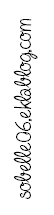 Les mots soulignés complètent-ils le nom ?
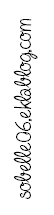 Les compléments soulignés sont-ils ceux indiqués ?
5. Va chercher mes lunettes qui sont sur le bureau !
6. Ces chaussures sont neuves.
7. Il ne faut pas manger de sucreries.
8. Ce gâteau au chocolat est appétissant !
4.  Ce matin, j’ai reçu une lettre : COD
5.  Il a pris un CD  à son copain.  COD
6.  Le boulanger vend de bonnes chouquettes. COI
7.  Je donne du concombre  à mon lapin. COI
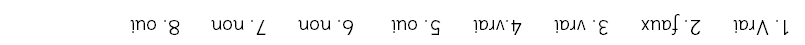 1. Vrai   2. faux    3. vrai    4. oui    5. non    6. non    7. non
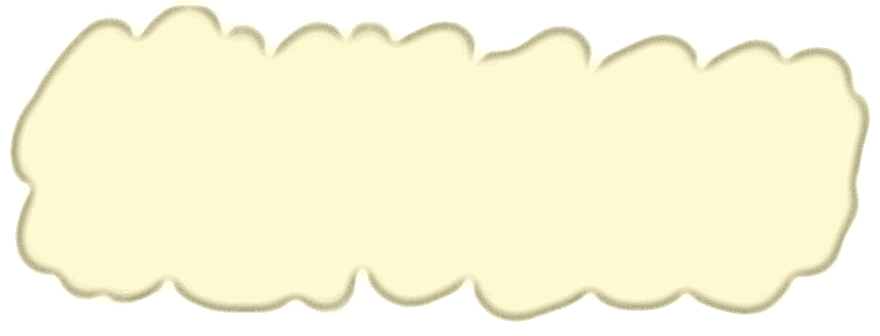 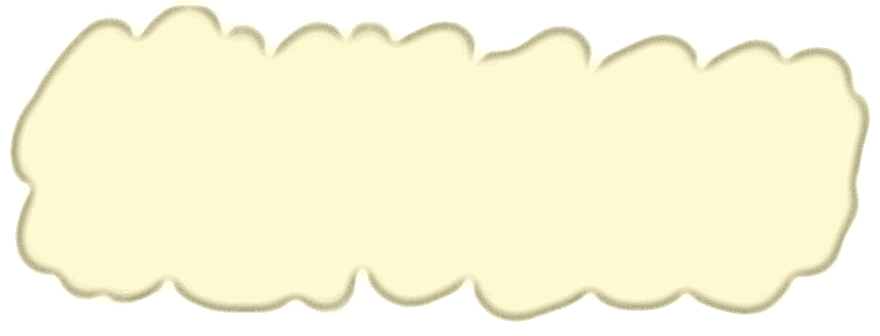 L’attribut du sujet
G9
Les compléments circonstanciels
G10
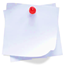 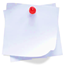 CM1
CM1
L’attribut du sujet complète un ___________  ______________ 

être, paraître, sembler, devenir, demeurer, 
rester, avoir l’air, passer pour.
et il apporte des informations sur le _________________
Les compléments circonstanciels donnent des précisions sur les circonstances de l’action : le ___________ (CCT), le ______ (CCL) ou la _______________ (CCM)
Depuis hier, j’observe attentivement les oiseaux dans le ciel.
Il  semble  gentil
attribut du sujet
verbe d’état
Pour les distinguer, on peut poser des questions :
____________ ? (le temps)     _____________ ? (la manière)
_______ ? (le lieu)
Même s’il répond à la question « quoi ? qui ? » et qu’on ne peut pas le __________________ ou le ___________________ , il ne faut pas le confondre avec le __________ :
J’ai entendu un musicien remarquable : COD 
Il est un musicien remarquable : attribut du sujet
Je vais (où) à la plage           Il part (quand ?) demain
Les CC ne sont pas obligatoires :  Sur un arbre, l’oiseau se pose.
Ils peuvent être _____________________ : L’oiseau se pose
ou _____________________ : L’oiseau se pose sur un arbre
Il peut être de différentes ____________________  : 
* un adjectif qualificatif : Ma copine est drôle.
* un groupe nominal : Thibault deviendra un astronome.
Les CC peuvent être de différentes natures :
- un ________________ : demain, gentiment...
- un  __________________________ : la nuit, le lendemain
Exercices à faire à l’oral.
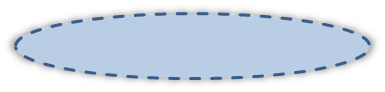 As-tu compris ?
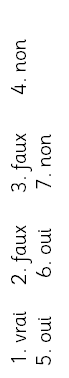 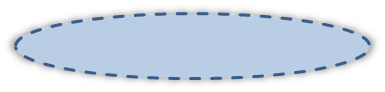 Vrai ou faux  ?
As-tu compris ?
Vrai ou faux  ?
1. L’attribut du sujet apporte une information sur le sujet.
2. L’AS est relié au sujet par un verbe d’action.
3. L’AS est toujours un adjectif qualificatif.
1. Pour trouver les CC de lieu, on peut poser la question « quand ? »
2. Les CC peuvent être déplacés dans la phrase.
3. Les CC peuvent être de différents natures.
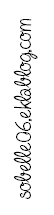 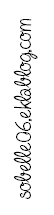 Les mots ou groupes de mots soulignés sont-ils des AS ?
Tous les CC sont-ils soulignés ?
4. Les voyageurs restent en gare.
5. Il a l’air aimable.
6. Es-tu le nouvel élève ?
7. Mon lapin mange une grosse feuille de chou.
4. Demain nous irons à la piscine près de chez moi.
5. Les Américains vivent souvent dans des maisons en bois.
6. Dans les déserts, les hommes s’installent près des oasis..
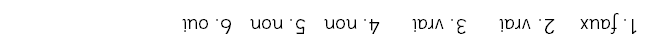 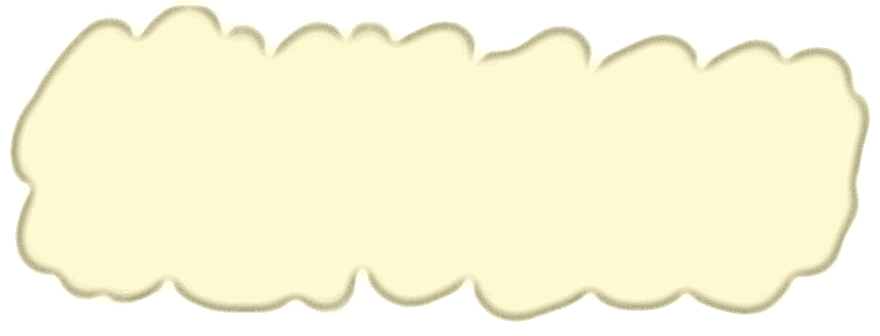 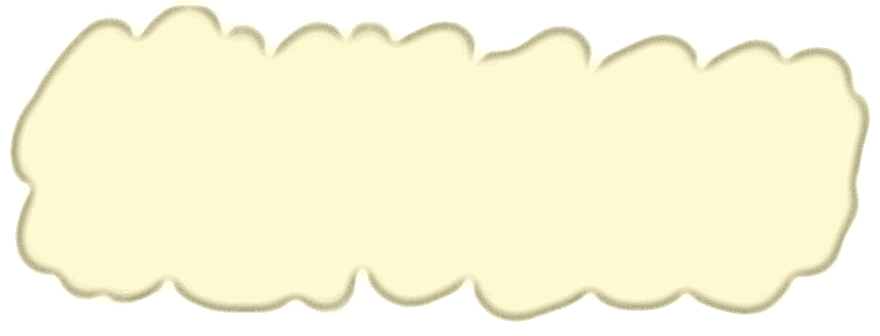 Les pronoms personnels
G11
L’adverbe
G12
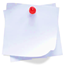 CM1
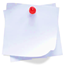 CM1
Les pronoms personnels remplacent et désignent des _________________ : Je pense à elle.
Ils peuvent avoir 3 ________________ : sujets, COD ou COI.
L’adverbe est un mot _________________  :  toujours, vite, beaucoup, longtemps, ainsi…
Il peut se former sur le féminin des adjectifs en ajoutant la terminaison –________ : facilement, gaiement
 
(mais s’il exprime une idée d’opposition, de contraire – et, comme – ce ne sont pas des adverbes.)
L’adverbe peut modifier le sens d’un verbe : il a alors la fonction de  _________________  ________________________
Maintenant, il faut ranger les affaires.
Les adverbes -emment, amment 

* on ajoute –emment aux adjectifs terminés par –ent :    
violent  violemment
* on ajoute –amment aux adjectifs terminés par –ant :   
constant  constamment
le, la, l’, les peuvent avoir 2 _____________ : pronom personnel et déterminant. Attention de ne pas les confondre ! Les pronoms personnels sont placés devant un _______________ .
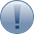 Exercices à faire à l’oral.
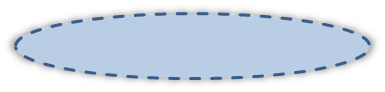 As-tu compris ?
Exercices à faire à l’oral.
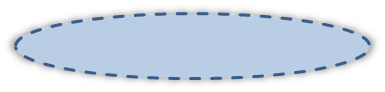 Vrai ou faux  ?
As-tu compris ?
Vrai ou faux  ?
Les adverbes ne s’accordent pas.
Ils sont des compléments circonstanciels.
S’il l’adjectif se termine par –ent ou –ant, l’adverbe que l’on peut former s’écrit –ment.
1.  Un pronom personnel peut remplacer un nom.
2. La plupart des pronoms sont identiques s’ils sont sujet ou COD.
3. Nous est un pron. personnel sujet et un pron. personnel COI.
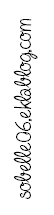 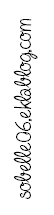 Les mots soulignés sont-ils des adverbes ?
Les mots soulignés sont-ils des pronoms personnels ?
Je pense souvent à mes grands-parents.
Tu aimes faire comme ton grand frère.
Cet orage est très violent.
4.  Mes parents mangent les légumes du jardin.
5. Je leur offre des cadeaux.
6. Cette marche les fatigue.
7.  Le médecin nous a auscultés.
1. Vrai   2. vrai    3. faux   4. oui   5. non    6. non
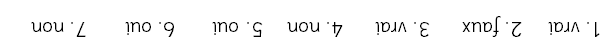 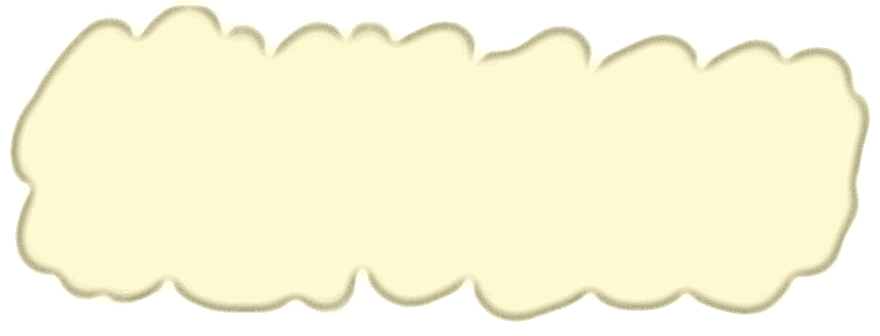 G13
Les déterminants interrogatifs et démonstratifs
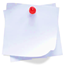 CM1
Les déterminants précèdent le ____________ pour former un ____________  _________________ (GN). Ils s’accordent toujours en ___________ (F, M) et en ________________ (S, P) avec le nom qu’ils déterminent. Il existe plusieurs sortes de déterminants : les articles (le, une, des… ), les déterminants possessifs (mon, ta, votre…), 


Il y a aussi : 
Les déterminants ________________________ (ce, cette, cet, ces) qui montrent une personne ou la chose dont on parle :  Regarde ce chien et cette fille!
On emploie cet devant un nom masculin commençant par une voyelle ou un h muet : Cet abricot est bon ! Cet hiver m’a semblé long.
Les déterminants ________________________ (quel, quelle, quels, quelles) qui s’emploient dans une phrase interrogative.  Quel âge as-tu ?
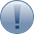 Exercices à faire à l’oral.
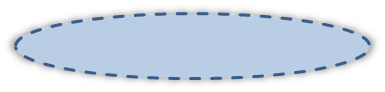 As-tu compris ?
Vrai ou faux  ?
1. Le déterminant démonstratif permet de désigner la personne ou la chose dont on parle.
2. Le déterminant interrogatif s’emploie dans une phrase exclamative.
3. Les déterminants interrogatifs et démonstratifs s’accordent en genre et en nombre avec les noms qu’ils accompagnent.
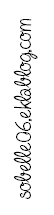 Les mots soulignés sont-ils des déterminants démonstratifs ?
4. Cet après-midi, il m’a prêté ses billes.
5. Quelle belle fleur !
7. Ces éclairs sont impressionnants.
1. vrai   2. faux (interrogative)  3. vrai   4. oui et non    5. non    6. oui